生产企业参与挂网
操作指南
维护产品信息，添加产品
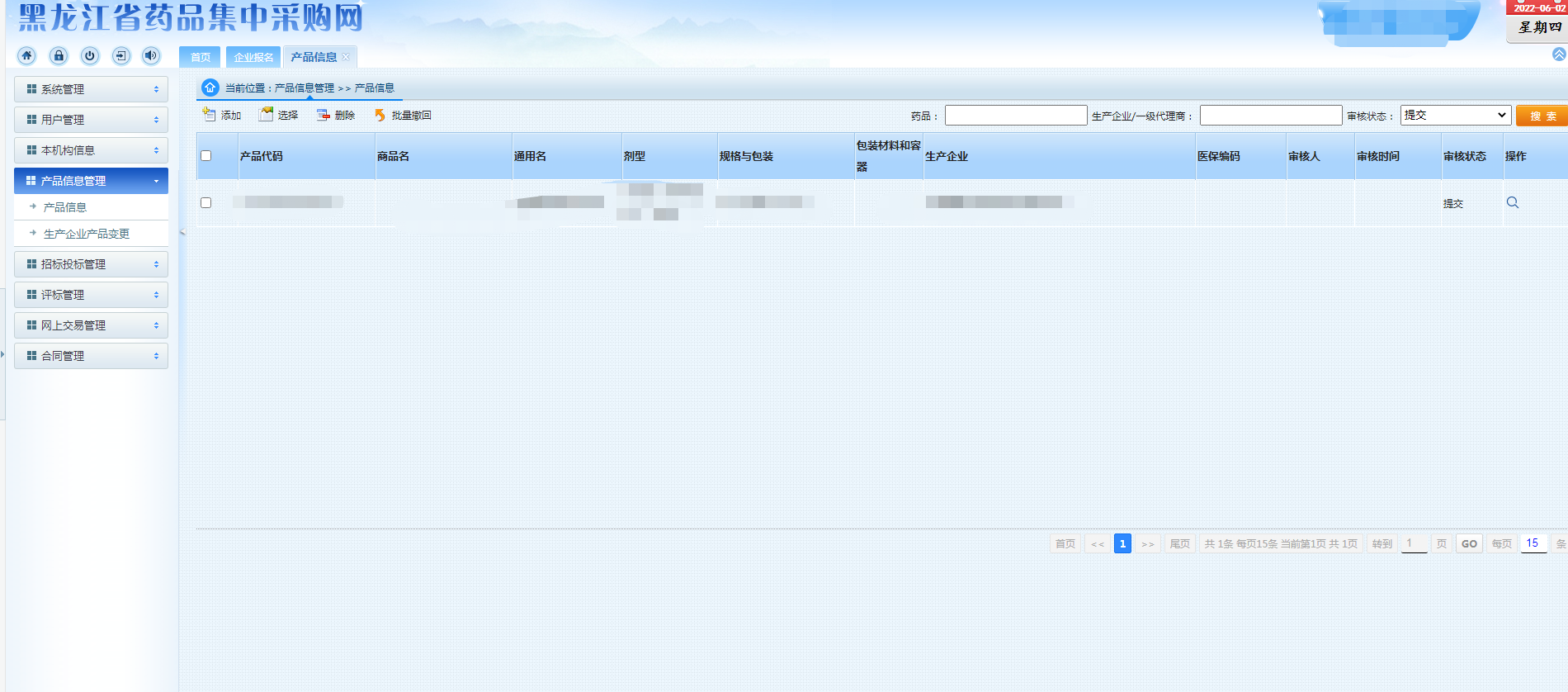 维护药品信息内容和资质信息后提交
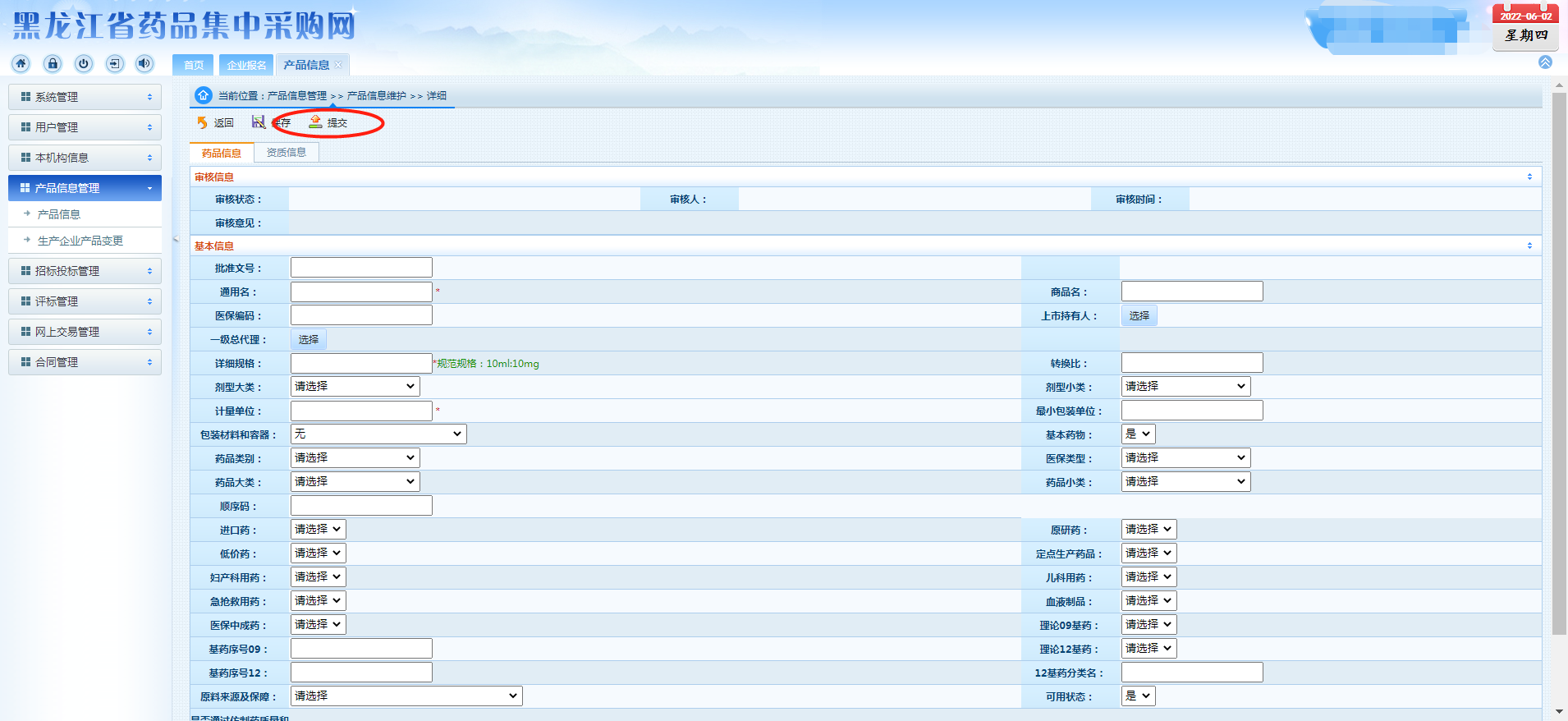 查找你的产品需要注意，确定是否添加完成
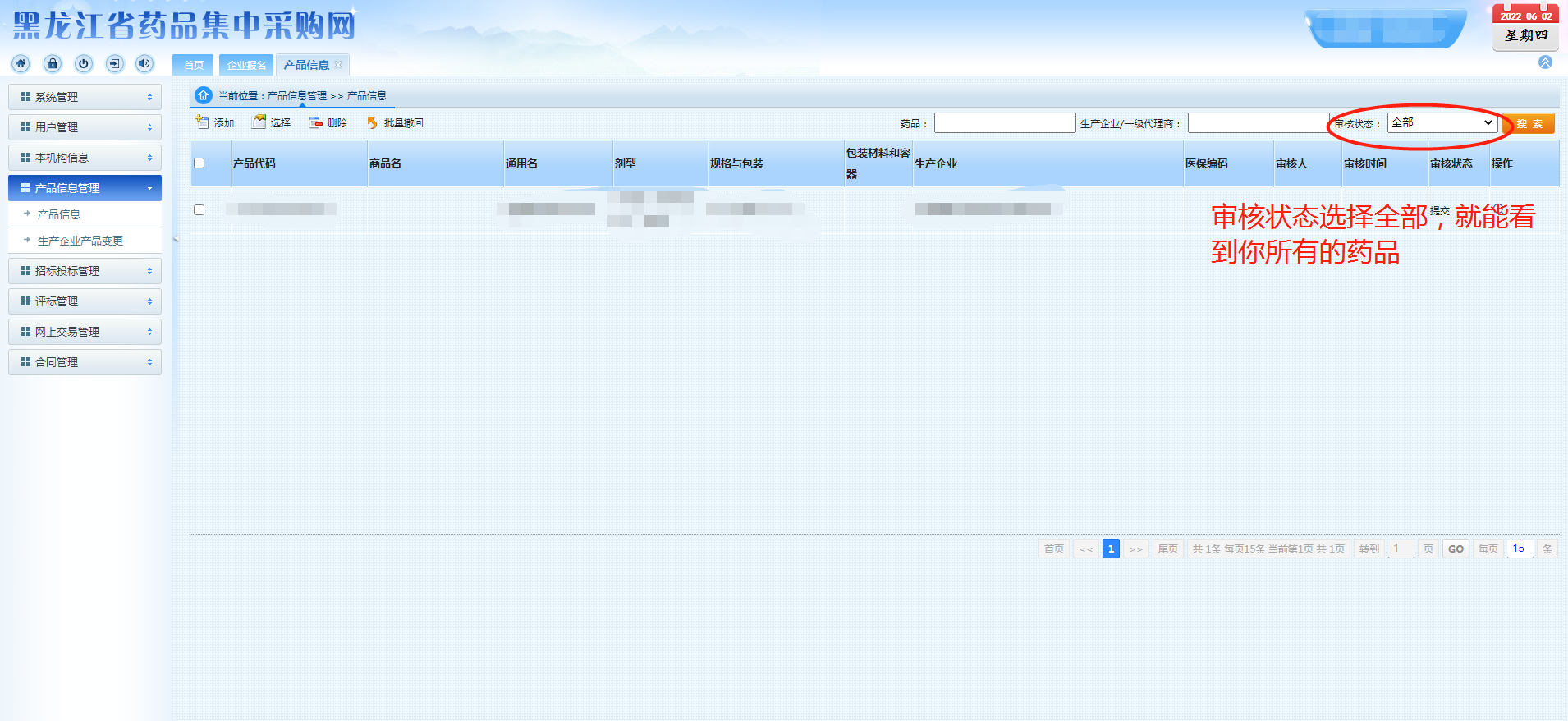 参与投标，选择“招标投标管理”点击企业报名
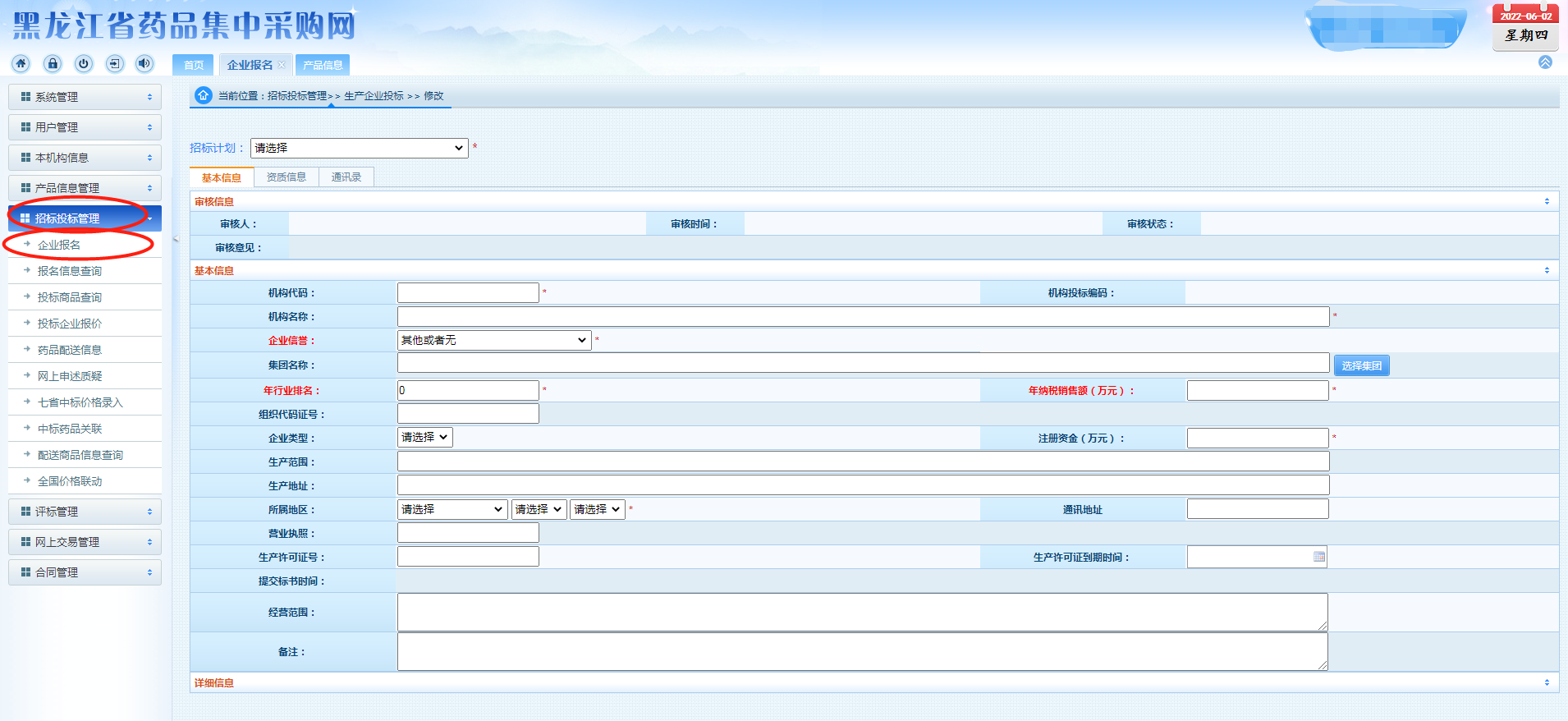 选择你要参与的招标计划
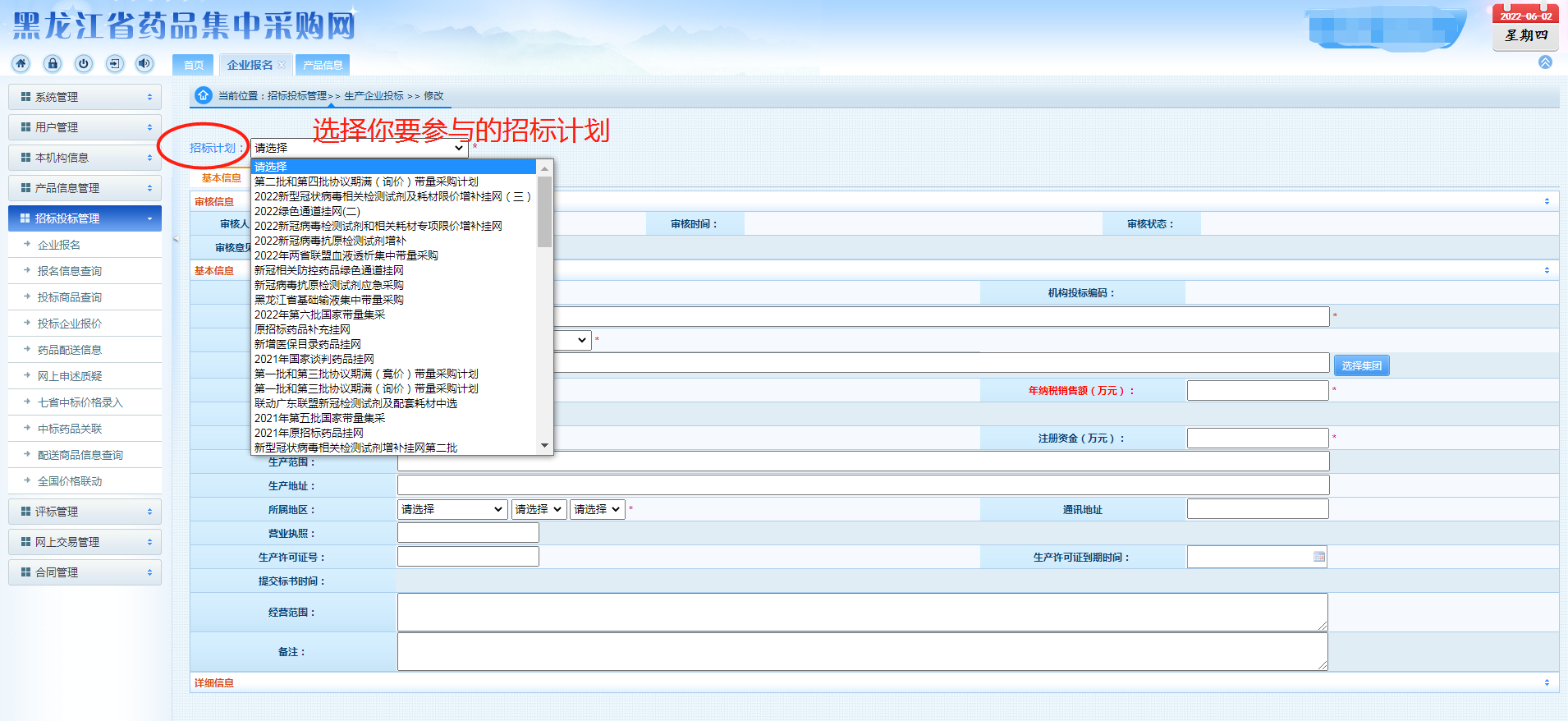 信息维护
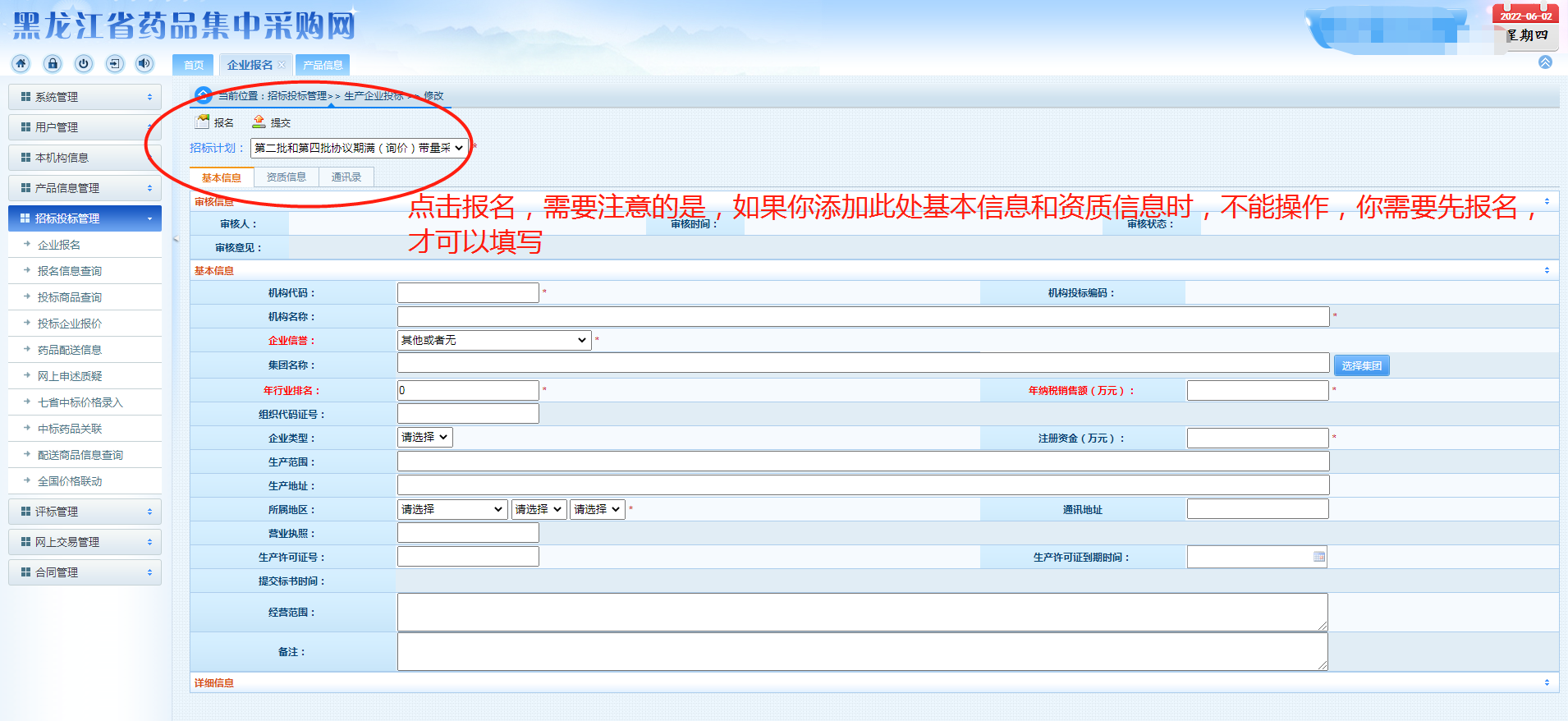 报名成功填写信息
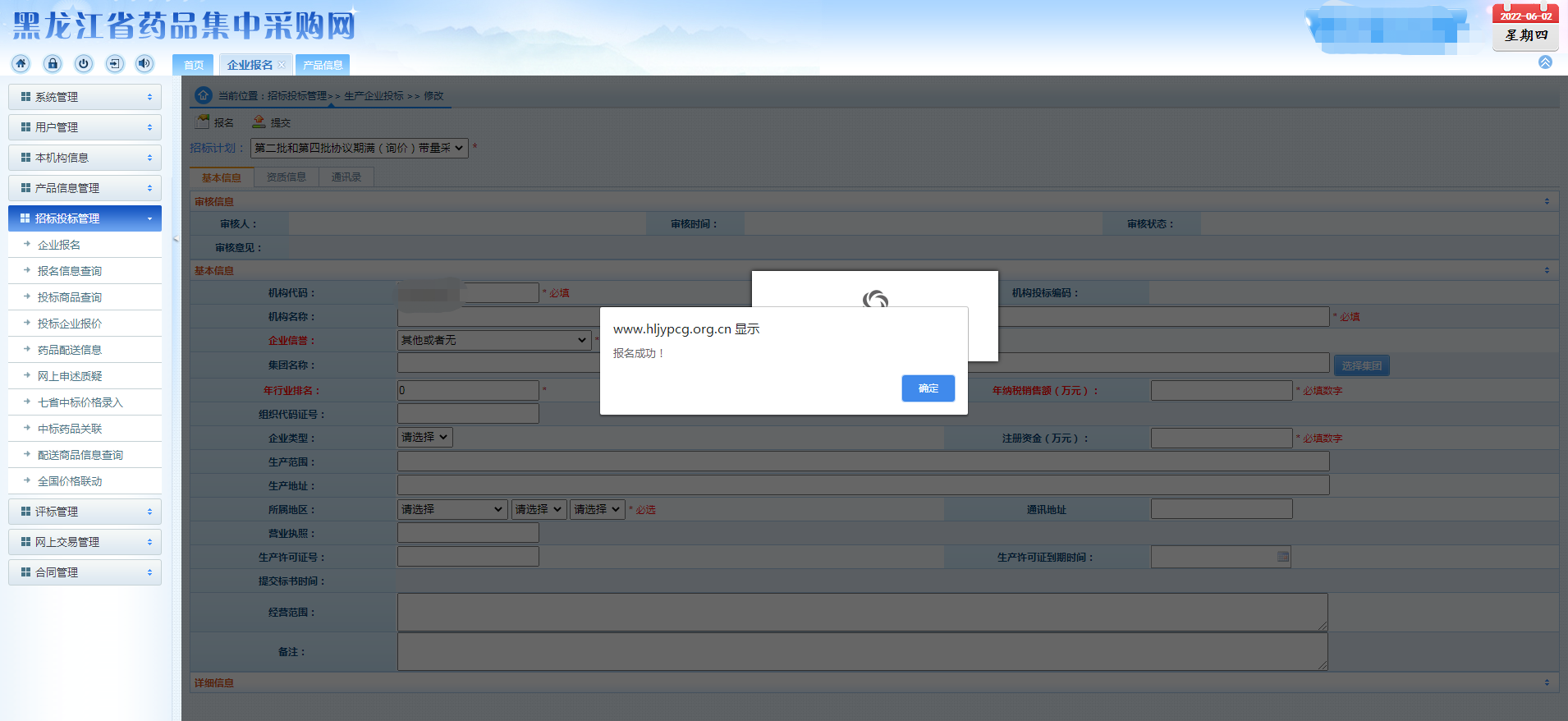 如果你的信息够完整，你需要提交你的企业信息，如果没有提交企业信息，你的报名是无效的，提交后点击“投标药品”参与。
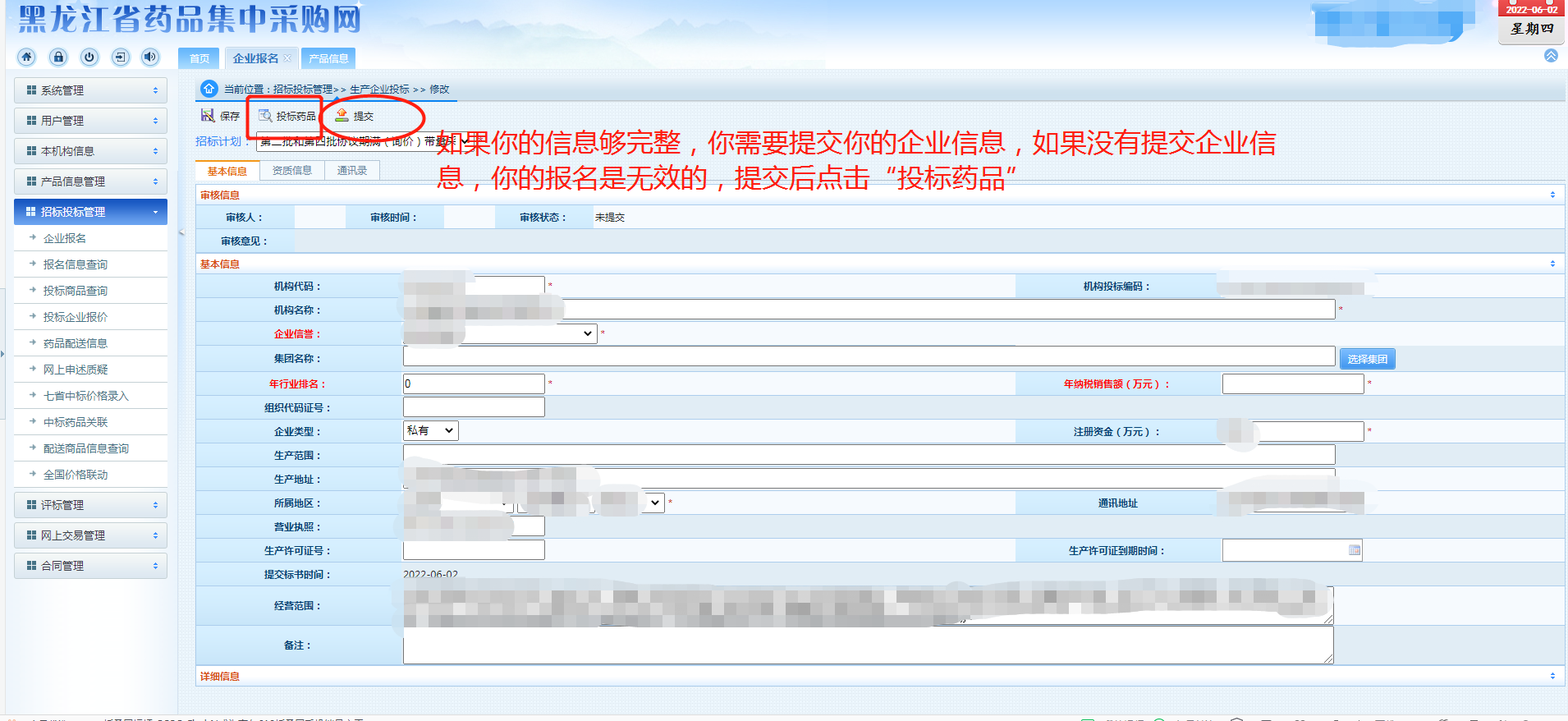 点击“批量添加商品”出现贵公司维护的药品信息，选择要参与此计划的药品进行维护
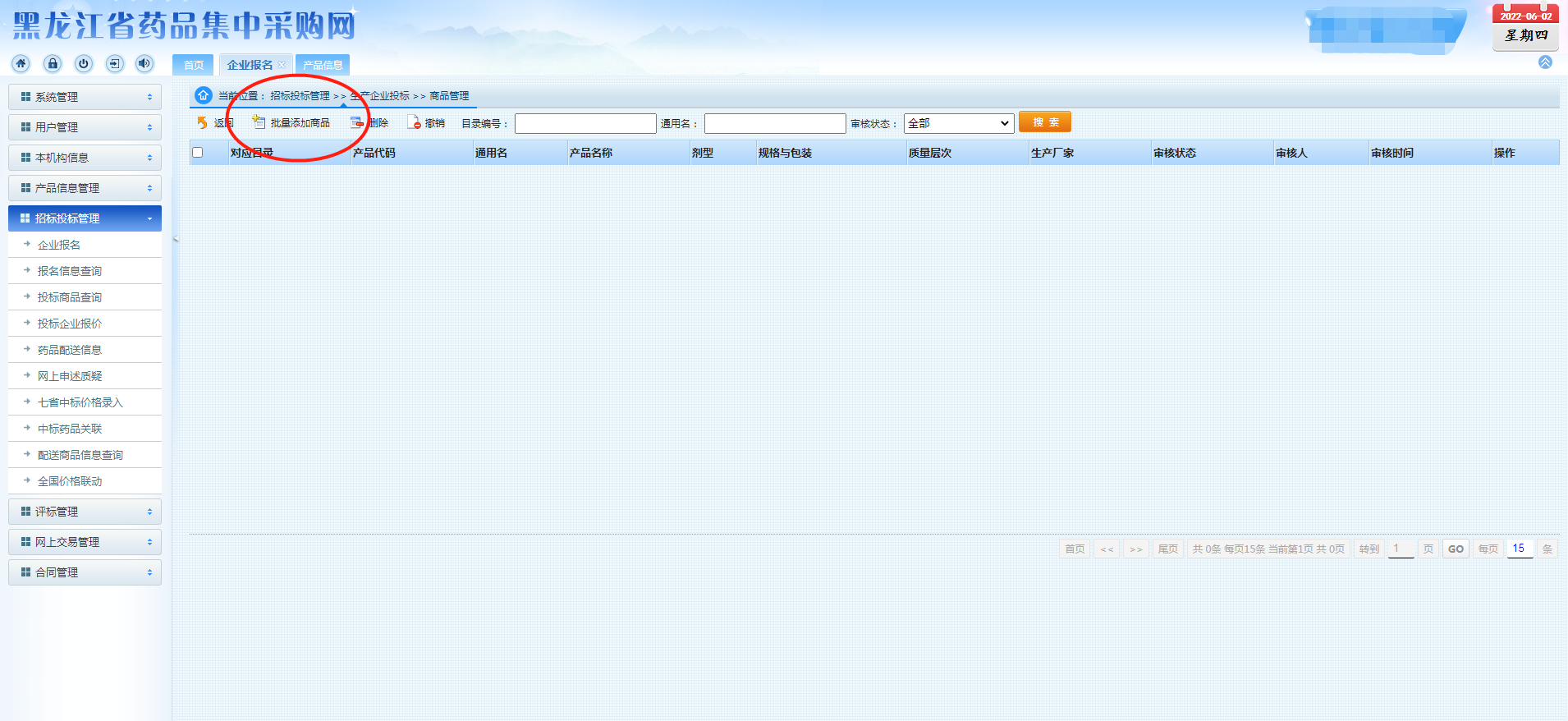 选择你的药品，保存
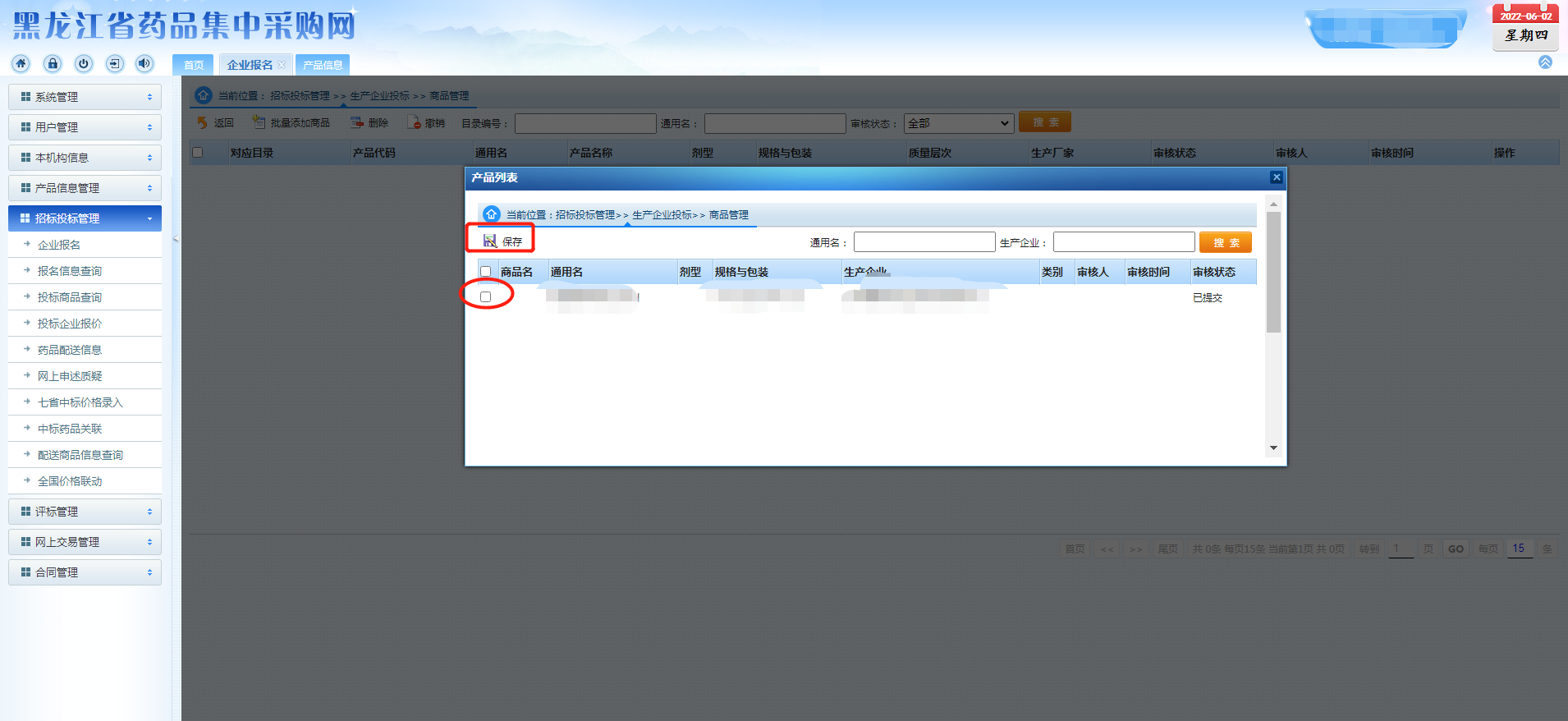 维护药品信息，维护完成后 提交，完成报名
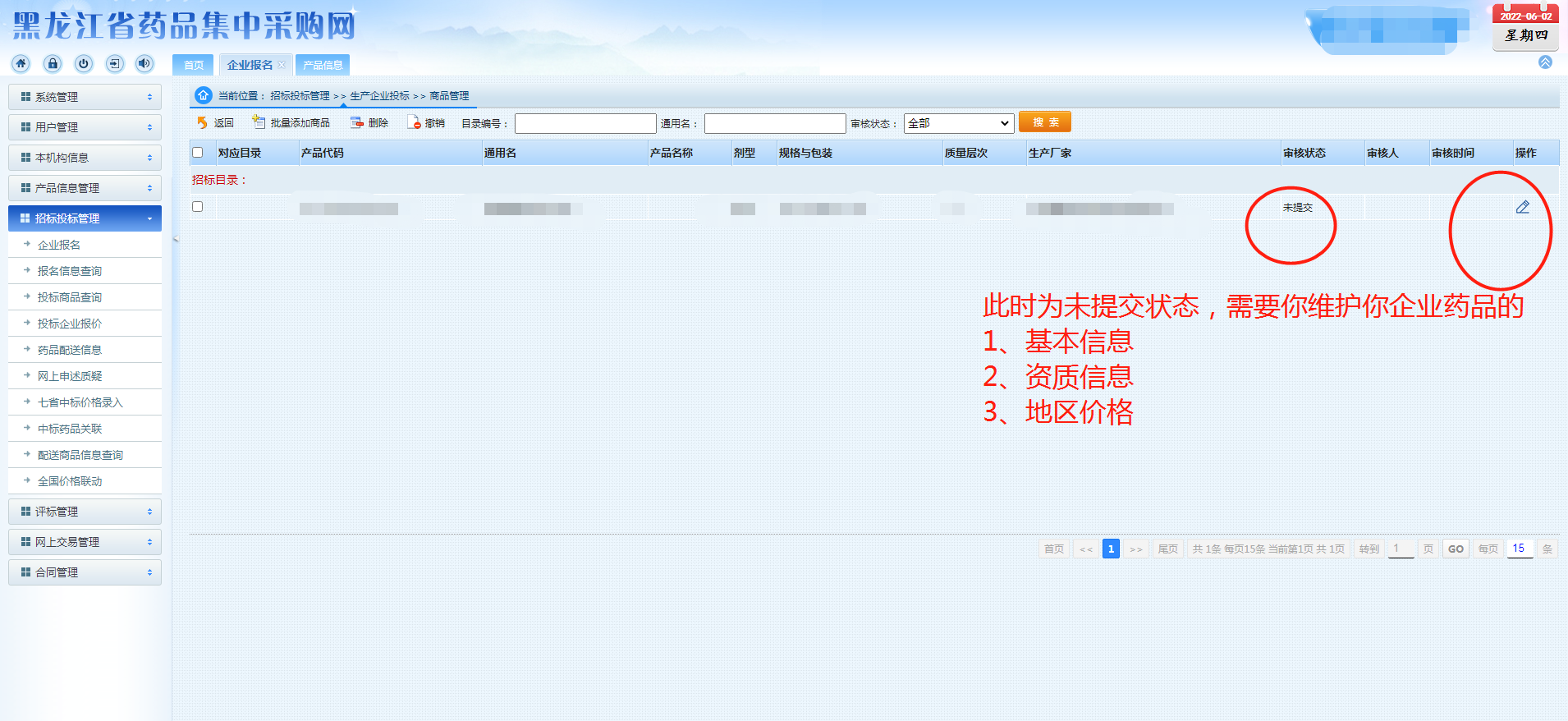 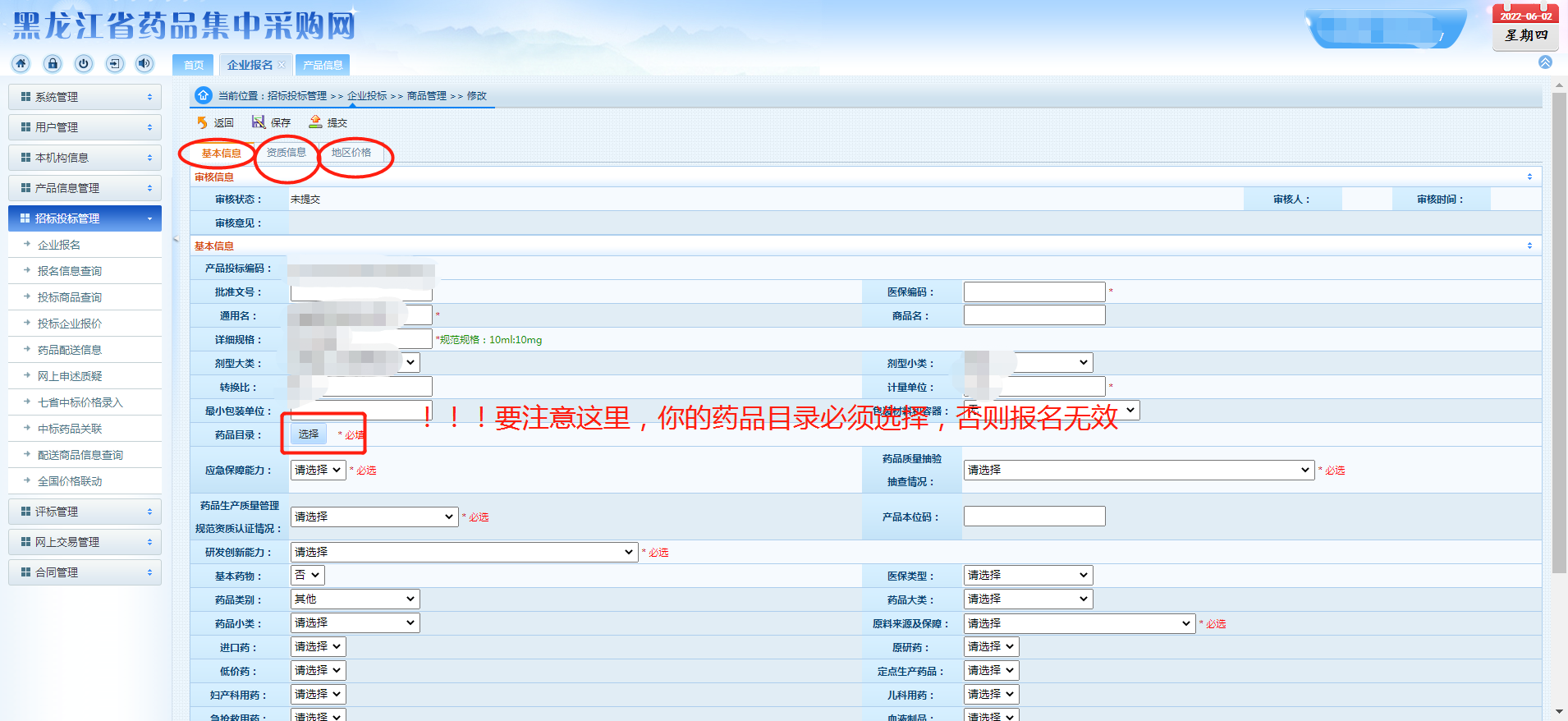